A novel hybrid intrusion detection method integrating anomaly detection with misuse detection
Gisung Kim, Seungmin Lee, Sehun Kim
Institute for IT Convergence, KAIST, Guseong-dong, Yuseong-gu, Daejeon 305-701, South Korea
Future Research Creative Laboratory, ETRI 218 Gajeong-ro, Yuseong-gu, Daejeon 305-700, South Korea
Published in Expert Systems with Applications (2014)
Presented by Simon Badgett (10/23/2019
2
Situation
Two categories of Intrusion Detection algorithms
Misuse Detection
Detect attacks based on known attack signatures
Effective for known attacks with low errors
Can not detect new attacks

Anomaly Detection
Analyze and profile normal traffic patterns
Can detect new attacks
Higher false positive rate
3
Task
Hybrid Intrusion Detection method
Combine Misuse and Anomaly Detection

Previous Approach:
Independently train misuse and anomaly detection models
Aggregate results of detection models
Consider as attack if at least one of the two models classify as attack
High False Positive rate
Consider as attack only if both models classify as attack
Lower Recall rate
4
Approach
Hierarchically integrate misuse detection with anomaly detection
Anomaly model indirectly uses known attack information to build normal behavior profiles
Use misuse detection model to decompose normal training data
Separate into disjoint subsets
Build anomaly detection model for each subset
5
Approach
C4.5 Decision Tree (DT) used to create misuse detection model
Trained on normal traffic and known attack data
Produces disjoint subsets

One Class Support Vector Machine (1-class SVM) used to create anomaly detection models
Trained for each disjoint subset from DT
Reduced data set sizes means 50% reduction in training time
6
Diagram of decision making process of proposed method
7
Decision Tree and C4.5
Locate attribute that best divides data into corresponding classes
Recursively partitions data into subsets
Creates tree-like structure
Node: attribute to best divide current subset
Edges: possible values/ranges of selected attribute
Leaves: terminating node – no further distinguishing attributes
Decomposes data space into homogenous regions
Prunes data to generalize tree
8
Decision Tree and C4.5
C4.5 builds tree using information entropy
Highest gain of each attribute
9
Decision Tree and C4.5
Gain of set S after split over attribute A



n – number of different values of attribute A in S
fS(j) – proportion of the value j in the set S
Ai – ith possible value of A
SAi – subset of S containing all items with value A = Ai
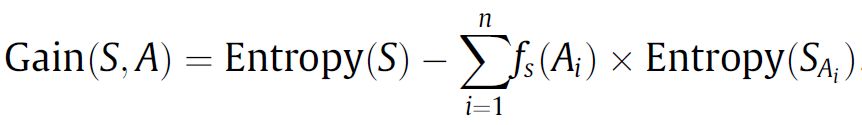 10
Decision Tree and C4.5
Information Entropy of set S




fS(j) – proportion of the value j in the set S
m – number of different values of the attribute in S
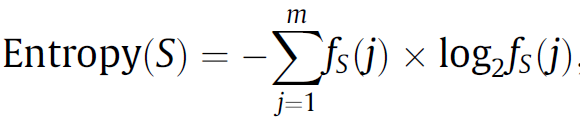 11
One-class Support Vector Machine
Feature map non-linearly transforms data to Feature Space
Locates hyper-plane to detect outliers in Feature space
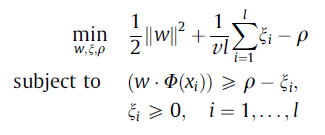 12
One-class Support Vector Machine
13
One-class Support Vector Machine
14
One-class Support Vector Machine
15
Decision boundaries of the conventional 1-class SVM model
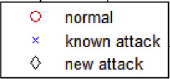 16
Decision boundaries of the proposed method
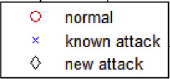 17
Experiments
Effectiveness evaluated with NSL-KDD data set
Modified version of KDD’99
Redundant instances removed

Performance evaluated with Weka 3.6 and LibSVM (from MATLAB)
18
Experiments
NSL-KDD data set includes KDDTrain+.TXT and KDDTest+.TXT
KDDTest+.TXT contains both “known” and “unknown” attacks
Problem: “Known” attack characteristics don’t always match same label in KDDTrain+.TXT
Solution: Split KDDText+ into “Known” and “Unknown” connections
Mix “Known” data set into KDDTrain+
Evenly split mixed data set into training and test sets
Add “Unknown” connections back into test set
19
Detection Performance
Compare new hybrid method with:
Decision Tree misuse detection method
1-class SVM anomaly detection method
Conventional Hybrid approach
20
21
22
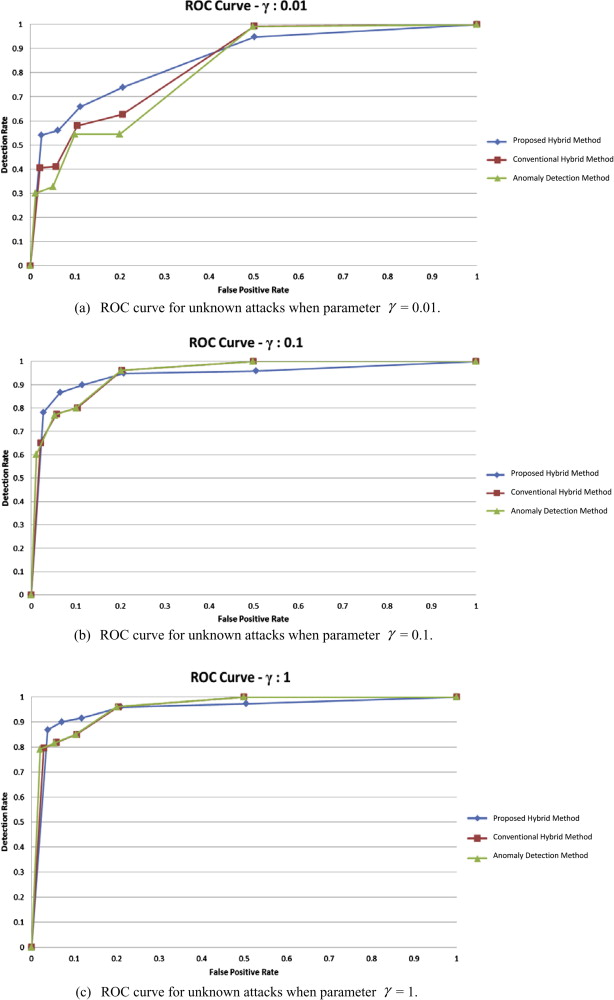 23
24
25
26
Training time and testing time comparison
Training time measured using Weka 3.6
Testing time measured using MATLAB
27
Detection time comparisons
28
Any Questions?
A novel hybrid intrusion detection method integrating anomaly detection with misuse detection
Gisung Kim, Sehun Kim
Institute for IT Convergence, KAIST, Guseong-dong, Yuseong-gu, Daejeon 305-701, South Korea
Seungmin Lee
Future Research Creative Laboratory, ETRI 218 Gajeong-ro, Yuseong-gu, Daejeon 305-700, South Korea